PNWHBC – 2017 
Barley varieties and your 
home brew 

What is barley?
What is the barley and beer connection?
Grow your own barley?
Make your own malt (next session)

Random tidbits bits of science and technology 
along the way
What is barley?
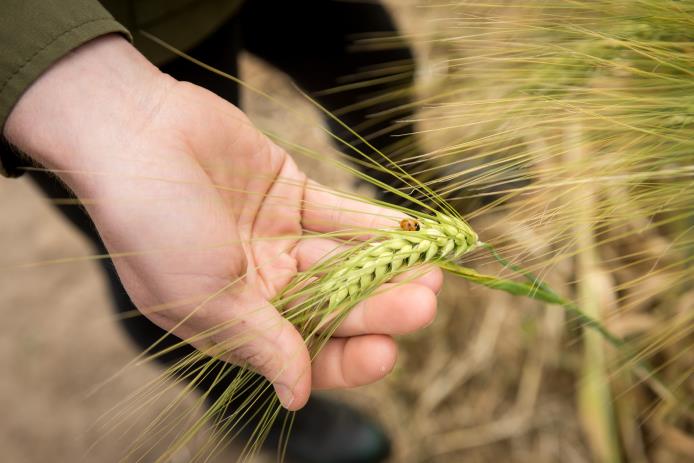 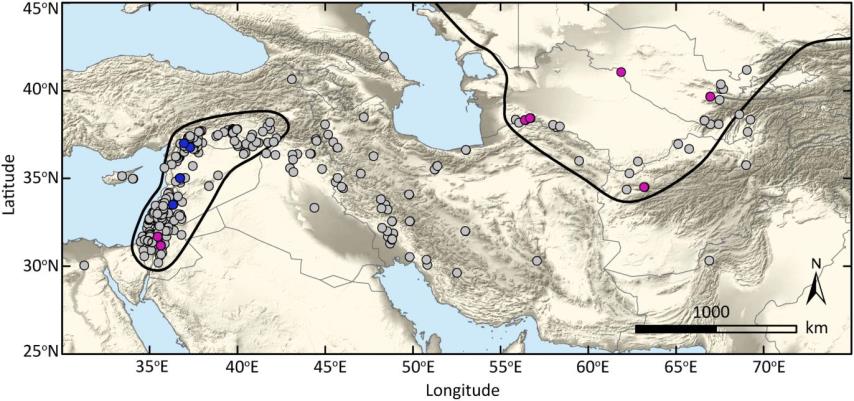 What is barley?
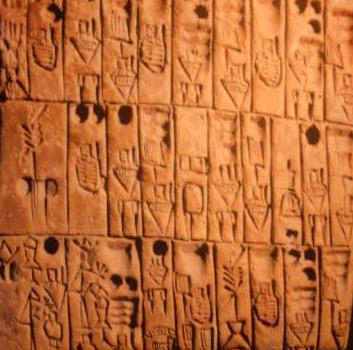 Hordeum vulgare
domesticated from  
Hordeum spontaneum
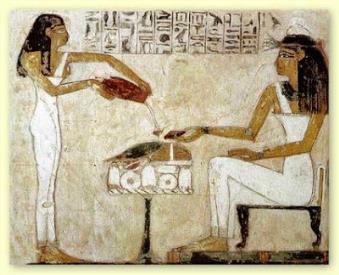 What is this beer?
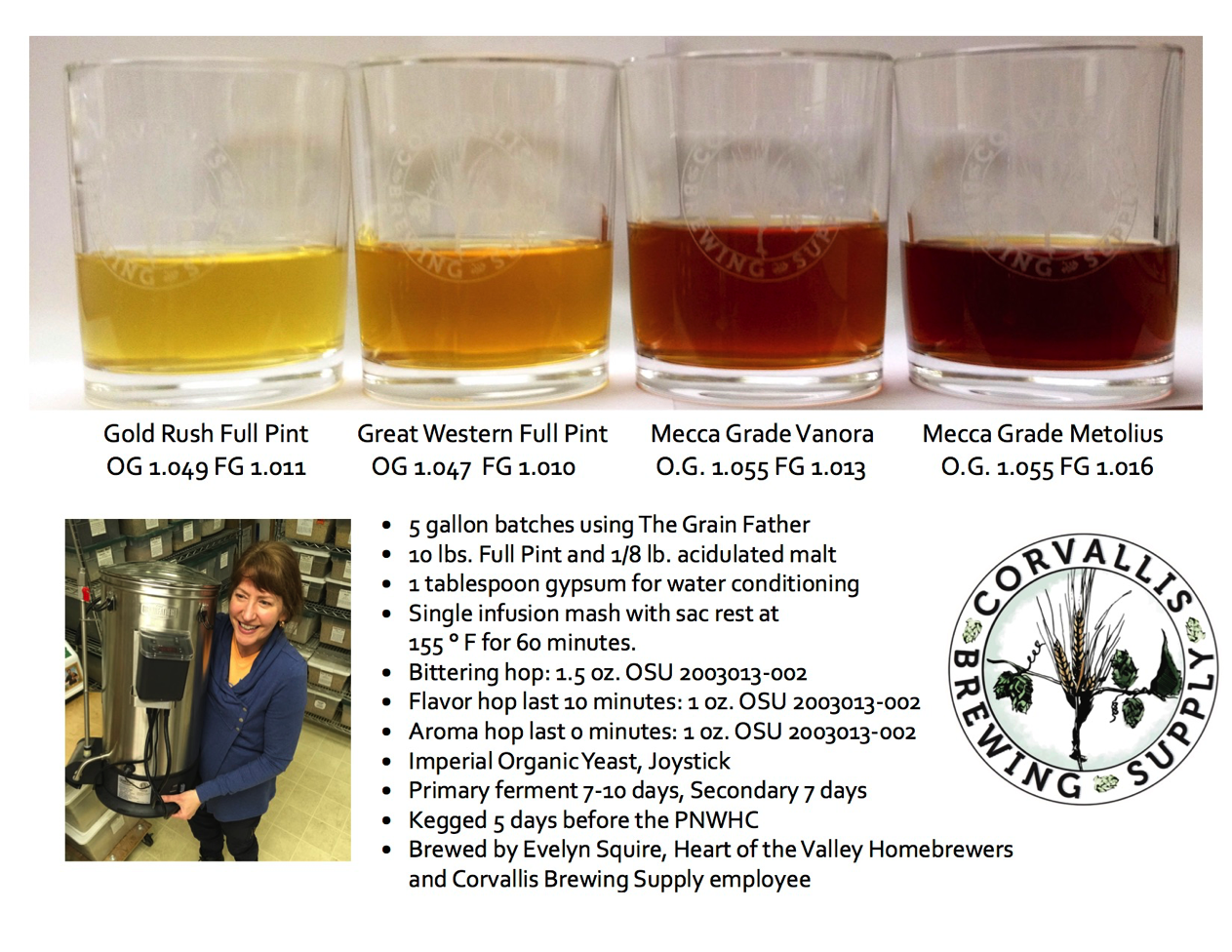 What is barley?
2-row  vs. 6-row – see plants and samples

Naked vs. covered – see plants and samples 

Spring vs. winter 
Winter is planted. Spring is not (too wet)
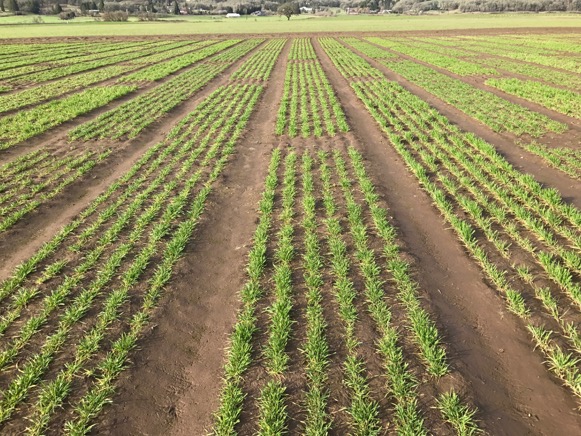 Europe
Barley and beer?
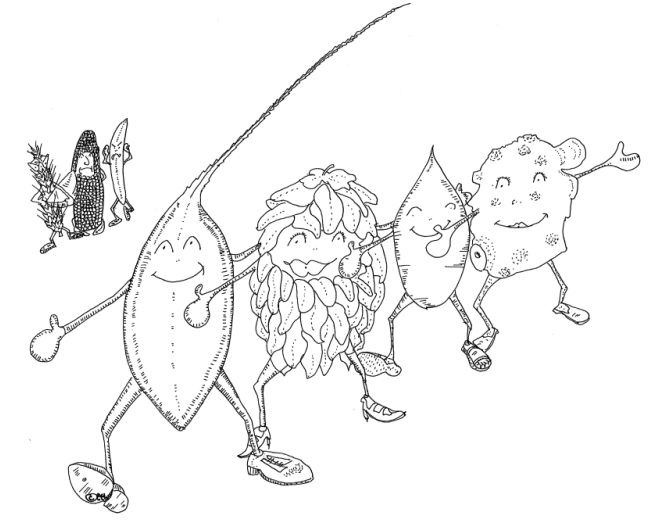 2-row covered spring
“The decree known as the Reinheitsgebot, issued in Ingolstadt in 1516, had three aims: to protect drinkers from high prices; to ban the use of wheat in beer so more bread could be made; and to stop unscrupulous brewers from adding dubious toxic and even hallucinogenic ingredients as preservatives or flavourings.”
Asia
Barley and Food
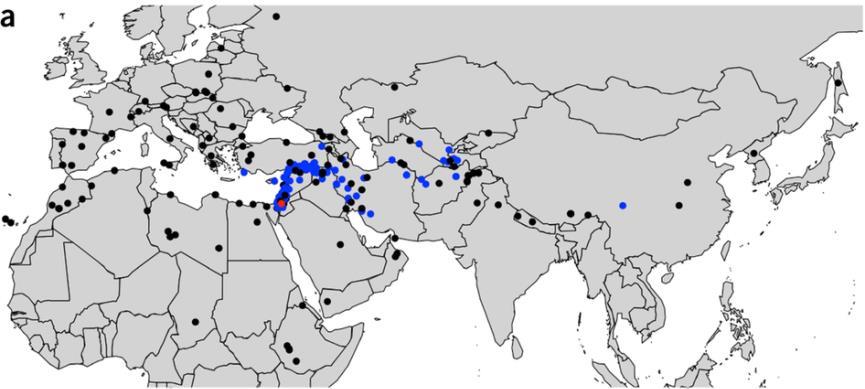 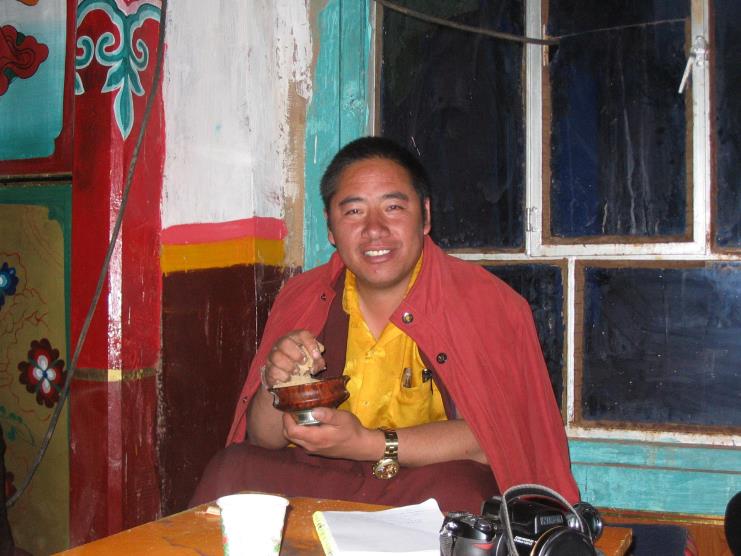 2-row and 6-row naked spring
Barley and Beer and Food ?
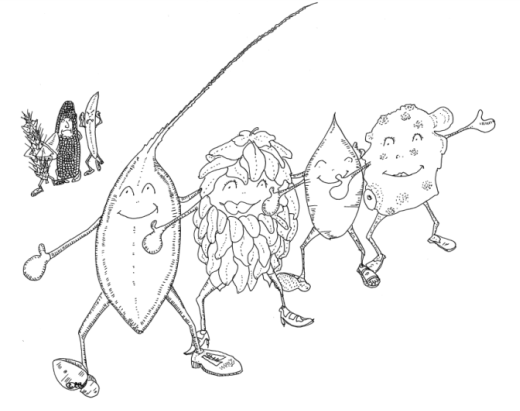 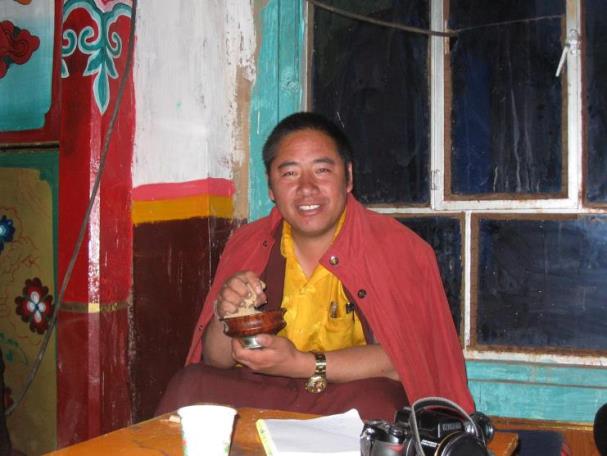 + Lautering
Insoluble fiber
The hull
Barley and Beer and Food: OSU at your service 
Facultative 2-row covered malting
Facultative 2 (6) row multi-use naked
Plots, malts, and beers
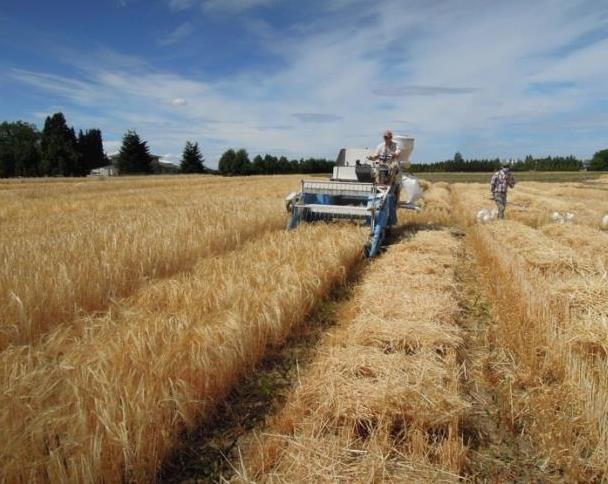 Genes, traits, and germplasm
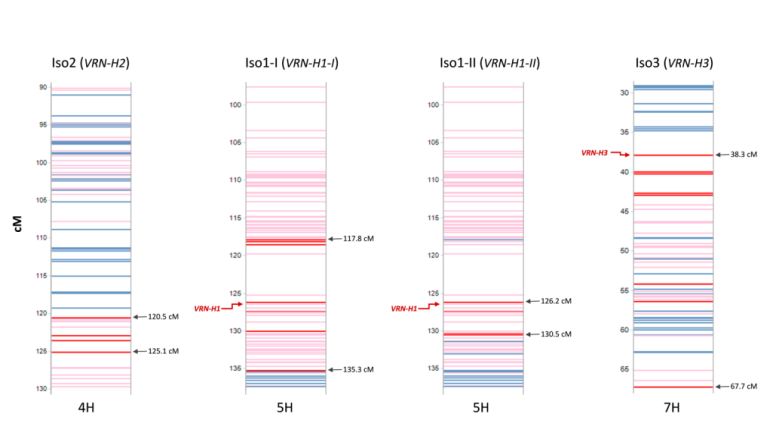 5H
52_0206
0.0
A10133
3.2
A11281
A11283
3.7
A3012
12.5
A61467
13.0
A17246
13.2
5149877
15.8
5232930
19.1
52_1426
21.7
A9236
A9242
27.1
A35937
45.5
A6527
49.9
A32314
53.6
A34399
54.8
A45497
55.7
A58614
56.3
A17329
A15122
A38678
A33142
A11195
A39423
56.9
A10578
A33144
A35635
57.2
A23020
A19878
A57310
57.5
A23663
57.8
A52323
A45139
A54566
58.1
A21751
59.2
53_0654
61.6
51_1128
62.2
A62366
A16750
A62372
64.6
A14013
A27948
65.2
A58627
65.8
C13P_LOD:2.7_a:-1.3
A28098
66.0
M15H_LOD:5.8_a:-1.7
C14H_LOD:5.5_a:-4.8
A23036
66.2
C14TW_LOD:6.8_a:-0.9
A53775
66.4
A13235
66.5
A52324
67.1
C13H_LOD:10.3_a:-5.2
A28510
A40667
A25784
70.6
A38634
51_1221
51_0671
72.3
C14P_LOD:9.4_a:-6.1
52_0441
72.9
C14LR_LOD:3.5_a:5.6
C13BC_LOD:6.4_a:-3.3
A39562
74.6
C13BP_LOD:3.1_a:0.4
A59246
74.8
A2132
75.5
A21727
76.0
C14H_LOD:6.7_a:-5.4
A31634
A39567
A8401
76.4
C14L_LOD:4.8_a:-5.2
C14HD_LOD:7.4_a:-1.7
C13HD_LOD:8.6_a:-2.8
C15HD_LOD:6.3_a:-2.1
C13H_LOD:12.3_a:-5.6
M15HD_LOD:8.3_a:-1.5
C13TKW_LOD:14.3_a:-2.9
A33667
77.6
M15M_LOD:5.3_a:6.8
C14TW_LOD:7.6_a:-1
C14Y_LOD:6.9_a:-318.1
C13P_LOD:5.1_a:-1.8
M15H_LOD:8.2_a:-2
A33802
A24436
78.8
52_0713
80.0
52_0392
80.6
A4388
A44540
82.9
A60826
92.5
A16532
A40446
A16546
93.1
A16543
93.7
C14L_LOD:3.7_a:-4.6
A28760
C15BSR_LOD:5.5_a:7.1
97.3
C14BSR_LOD:6.6_a:5.5
A56808
A56807
A15768
101.6
A10413
A39511
A62319
102.2
C13BC_LOD:3.1_a:-2.3
C15HD_LOD:3.3_a:-1.6
A39701
102.8
51_1355
53_1427
105.7
51_0518
52_0526
111.9
A40885
A40886
120.1
52_0018
53_0098
133.2
52_0549
52_1168
52_0795
135.7
A29949
138.1
A35656
139.3
52_1061
A50994
A50443
139.9
A42576
A57844
A50995
140.5
A42579
141.1
A56719
161.6
A3016
162.8
A56725
163.1
A15237
163.4
A56720
163.8
A15242
164.2
A26145
A6950
165.1
5366981
168.9
53_0524
180.3
A17309
185.4
A47689
A52248
187.2
A61559
189.0
A19829
A19833
A19834
191.4
51_0805
194.4
51_0783
200.4
51_0095
53_0929
53_0930
201.1
A10668
202.6
A10672
A10673
204.1
A25187
208.3
53_0635
210.1
51_0819
214.4
A10187
216.2
A11995
216.9
A45575
227.0
A3583
229.0
A39117
229.6
C13ST_LOD:3.7_a:-1.9
A12032
236.1
A44849
A61082
237.4
A6348
237.8
C13BC_LOD:3.2_a:-2.3
A32892
238.6
C14SPS_LOD:2.9_a:-0.8
A45211
244.4
A23407
52_1018
A43929
247.8
A43332
A44323
A44334
249.0
A55919
A51223
250.2
C13BG_LOD:5.9_a:75.1
52_0829
251.9
51_0869
254.0
A63287
A60753
A60754
262.6
A10542
263.2
C13ST_LOD:31.2_a:-4.6
52_1141
264.9
C13WC_LOD:16.5_a:-0.3
A31352
C13ST_LOD:35.2_a:-4.7
C13AA_LOD:35.3_a:-18.7
268.5
C13FAN_LOD:36.9_a:-39.6
C13WP_LOD:30.1_a:-0.6
A32988
A32982
A31257
276.8
C13ME_LOD:11.4_a:-0.9
A14908
279.8
A12049
A12052
280.4
C13BG_LOD:5_a:66.7
A61914
283.1
A44414
A22962
A59718
287.1
A19168
A55993
288.8
A54195
289.4
A37358
290.0
53_0382
291.2
51809_R
293.6
5784_F
569307
294.1
51_0857
51_0322
294.7
53_0958
295.9
5140269
53_1481
51_0401
297.1
5128167
52448_R
298.3
51881_F
547507
52048_F
298.9
53_1292
5139089
300.6
548097
301.2
546054
302.5
52_1155
303.7
53_0769
305.6
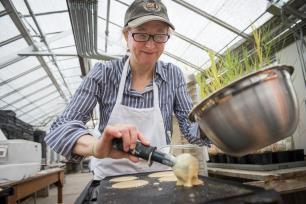 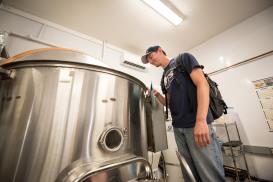 The OSU Barley Project
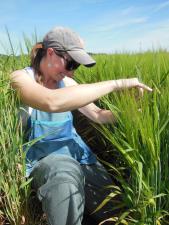 Crossing
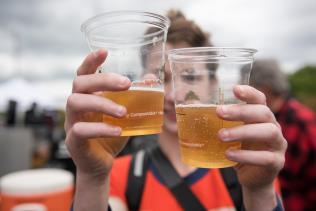 Doubled haploids
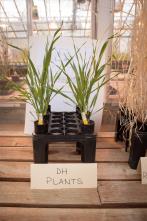 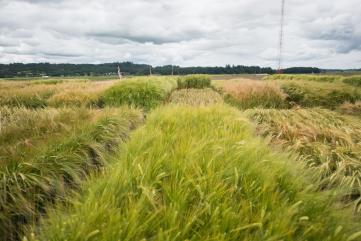 Genetics and Breeding
Knowledge, Variety/Germplasm release

www.balreyworld.org
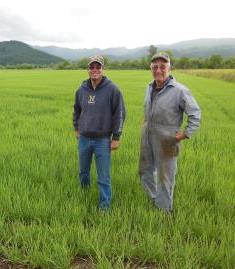 What is barley?
Spring vs. winter vs. facultative:
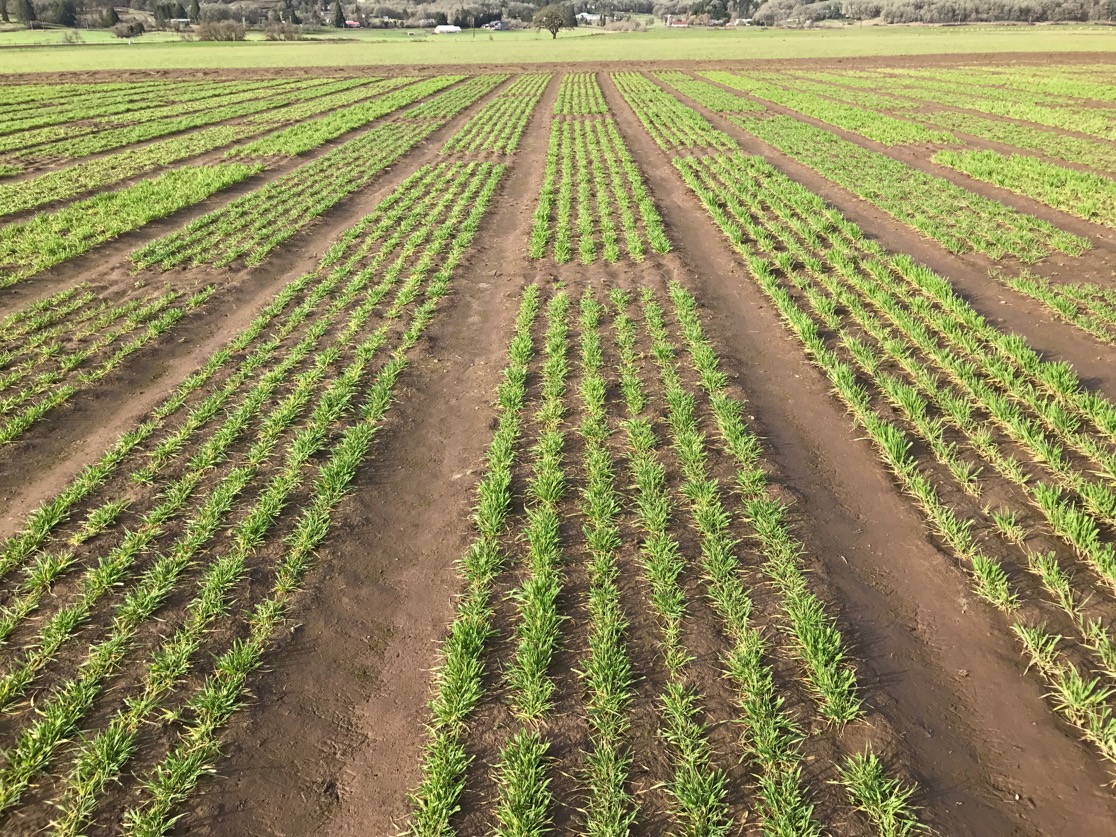 What is barley?
Spring vs. winter vs. facultative:
Spring: 
Plant in spring and grows normally. Harvest late summer. 
Plant in fall and dies of low temperature injury.

Winter: 
Plant in spring and won’t flowers – stays vegetative. No harvest.
Plant in fall, vernalizes, and grows normally starting in the spring. Harvest mid-summer.
Facultative growth habit 
 Flexibility!
Fall planting
Cold tolerance
on demand
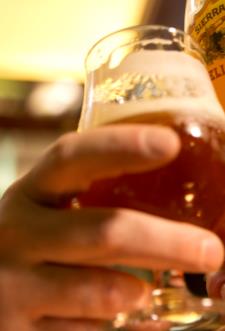 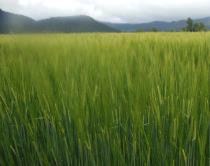 Spring planting
Cold tolerance 
not needed
Facultative 2-row malting barley 

American Malting Barley Association 
OSU Pilot candidates: all facultative

DH130718: TC6W261/3/LPZ276/Charles//Full Pint
DH120412: TC6W265//Herz 29494/2991
DH130004: TC6W265//Herz 29494/2991
DH120228: Wintmalt/Charles//Full Pint
DH130939: Full Pint/Violetta
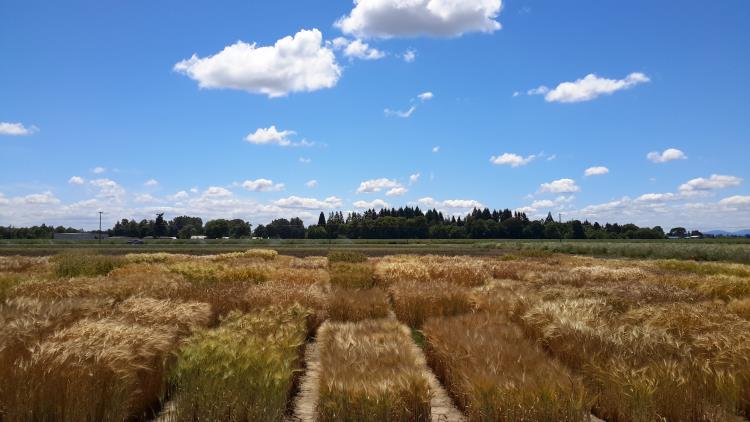 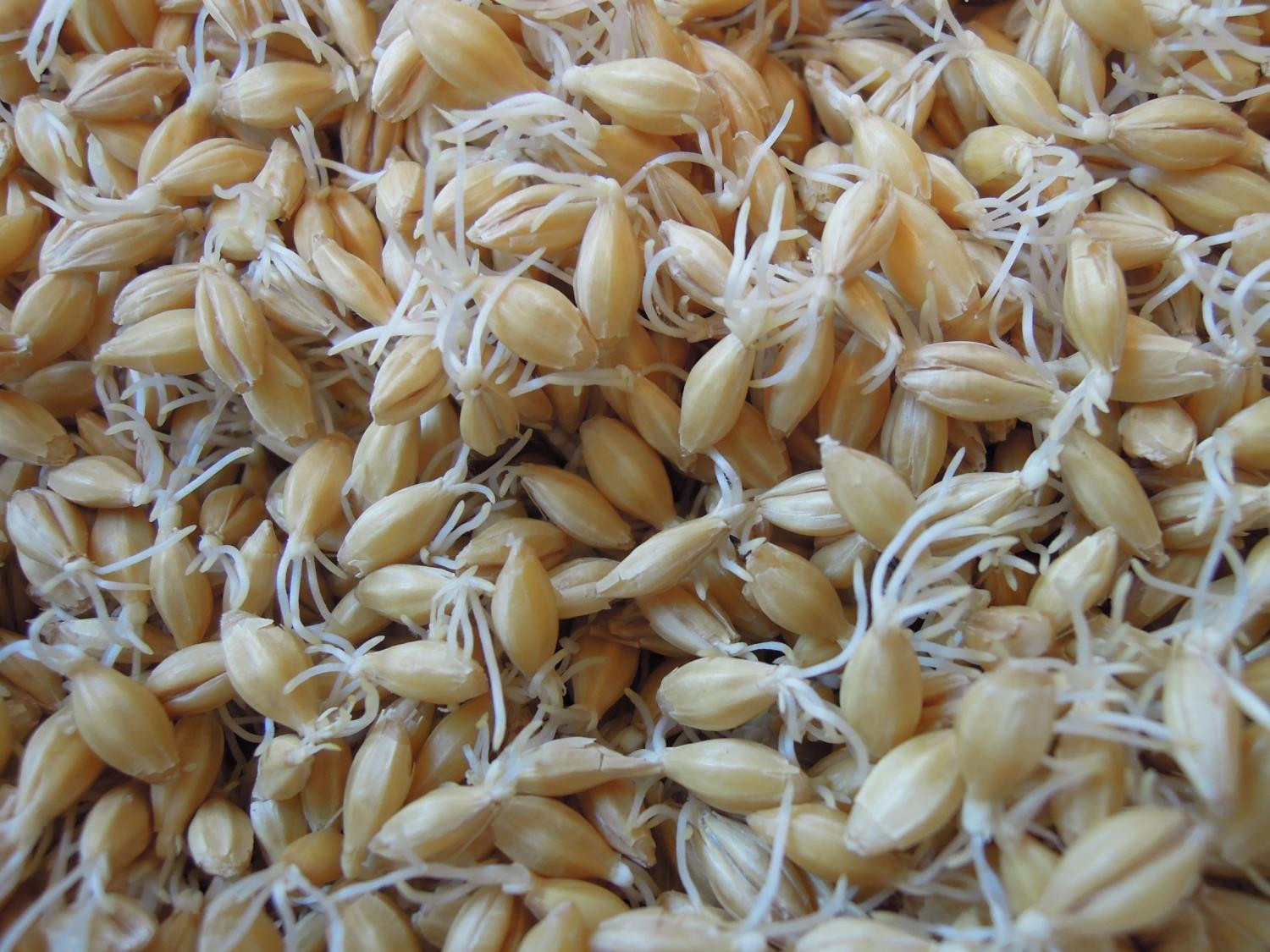 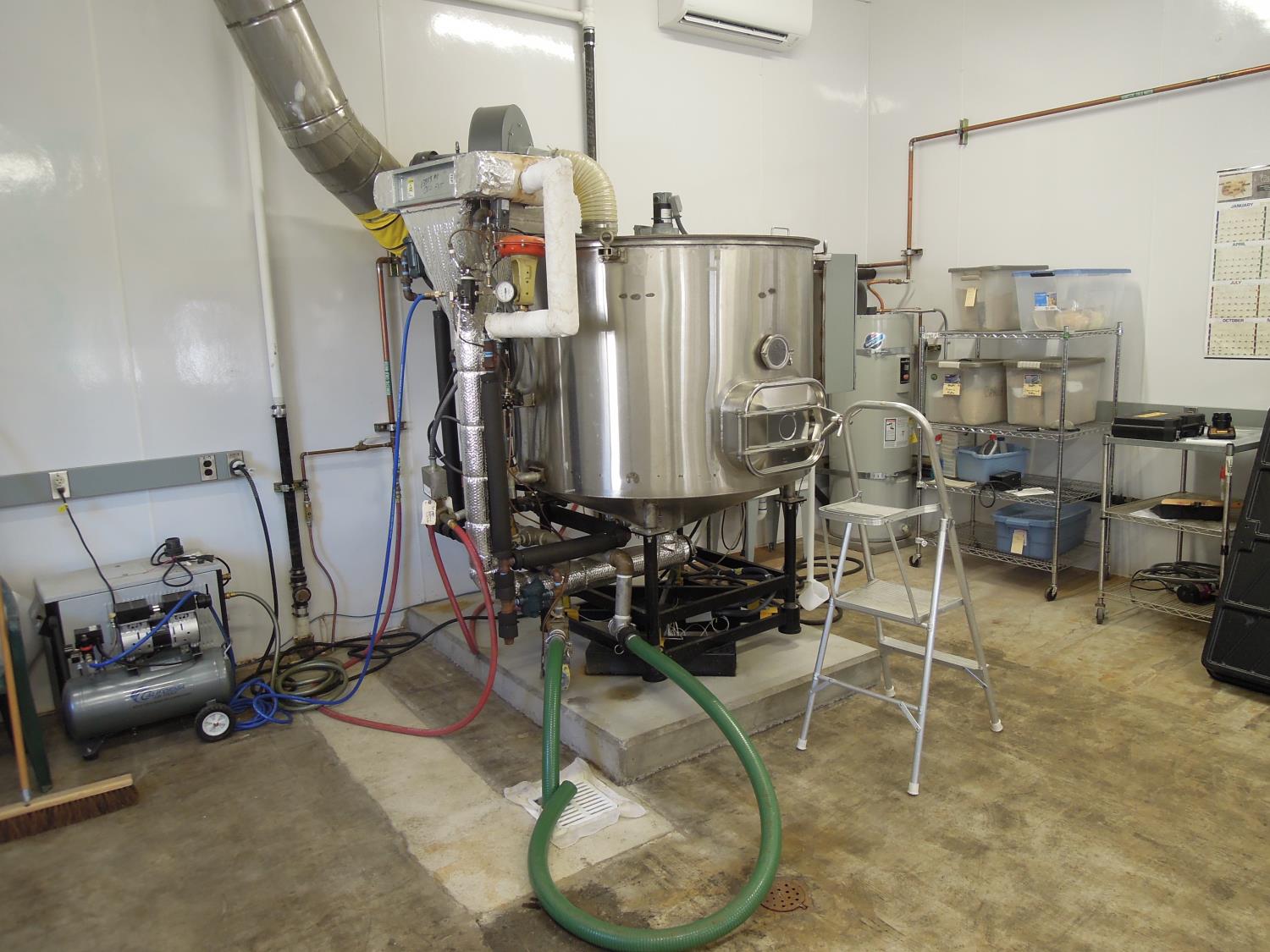 http://barleyworld.org/malt-house
Barley contributes to beer flavor
http://barleyworld.org/flavor
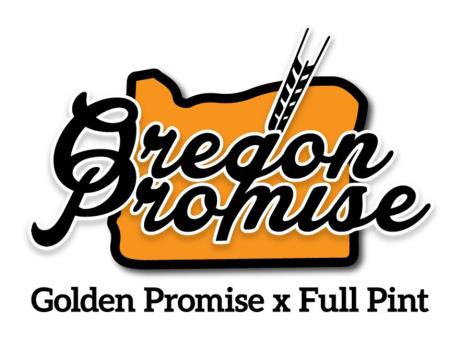 The Flavor 7-Pack
Bells, Deschutes, Firestone-Walker New Glarus, 
Summit, Russian River, Sierra Nevada

Mecca Grade Estate Malting, Rahr Malting
Is it time for barley to go naked after 10,000 years?

Multi-use naked barley for malt/food/feed: The NIFA-OREI grant
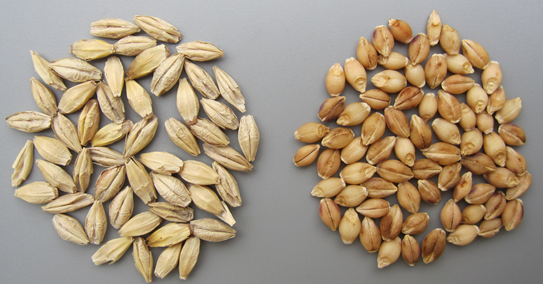 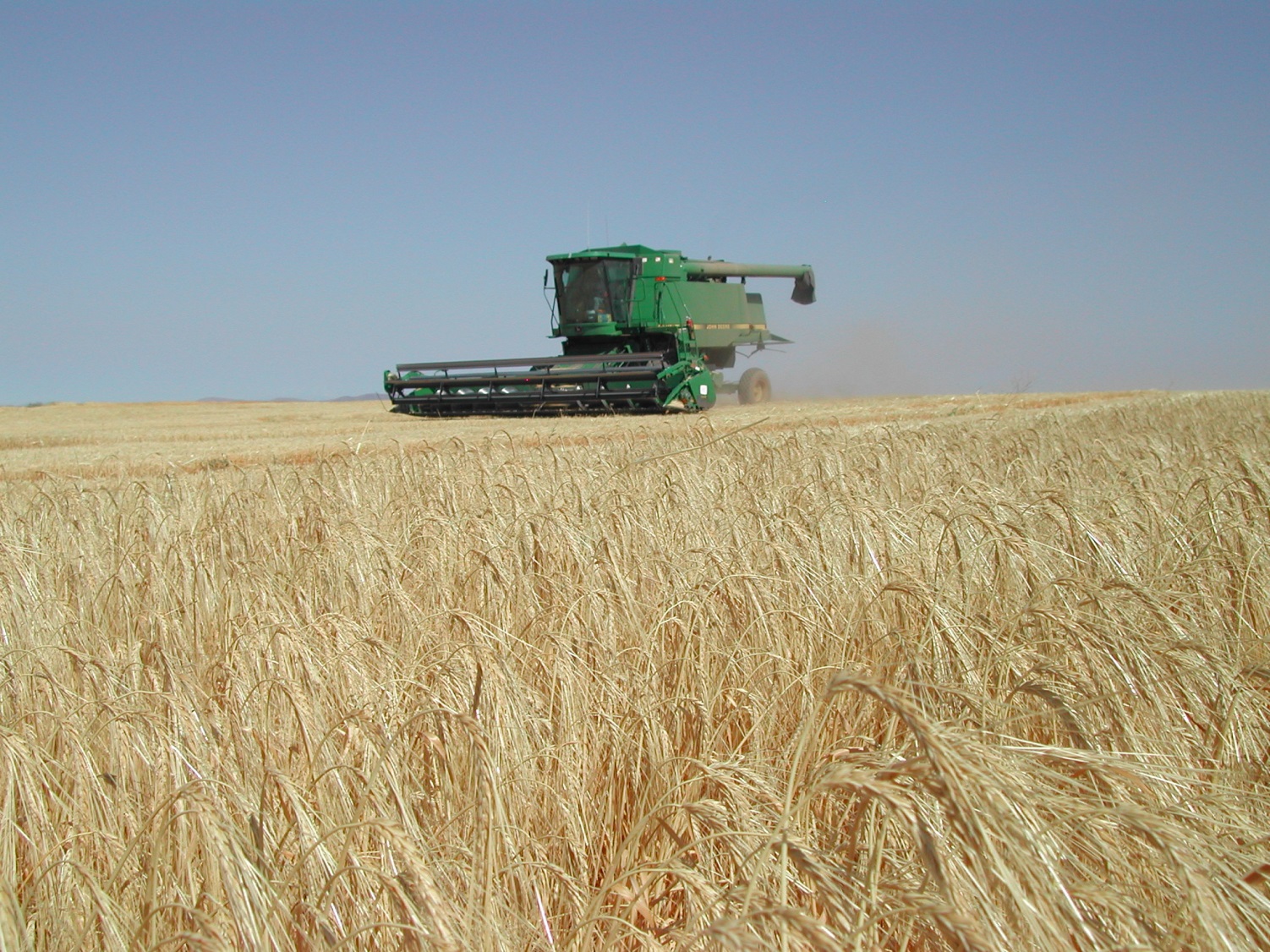 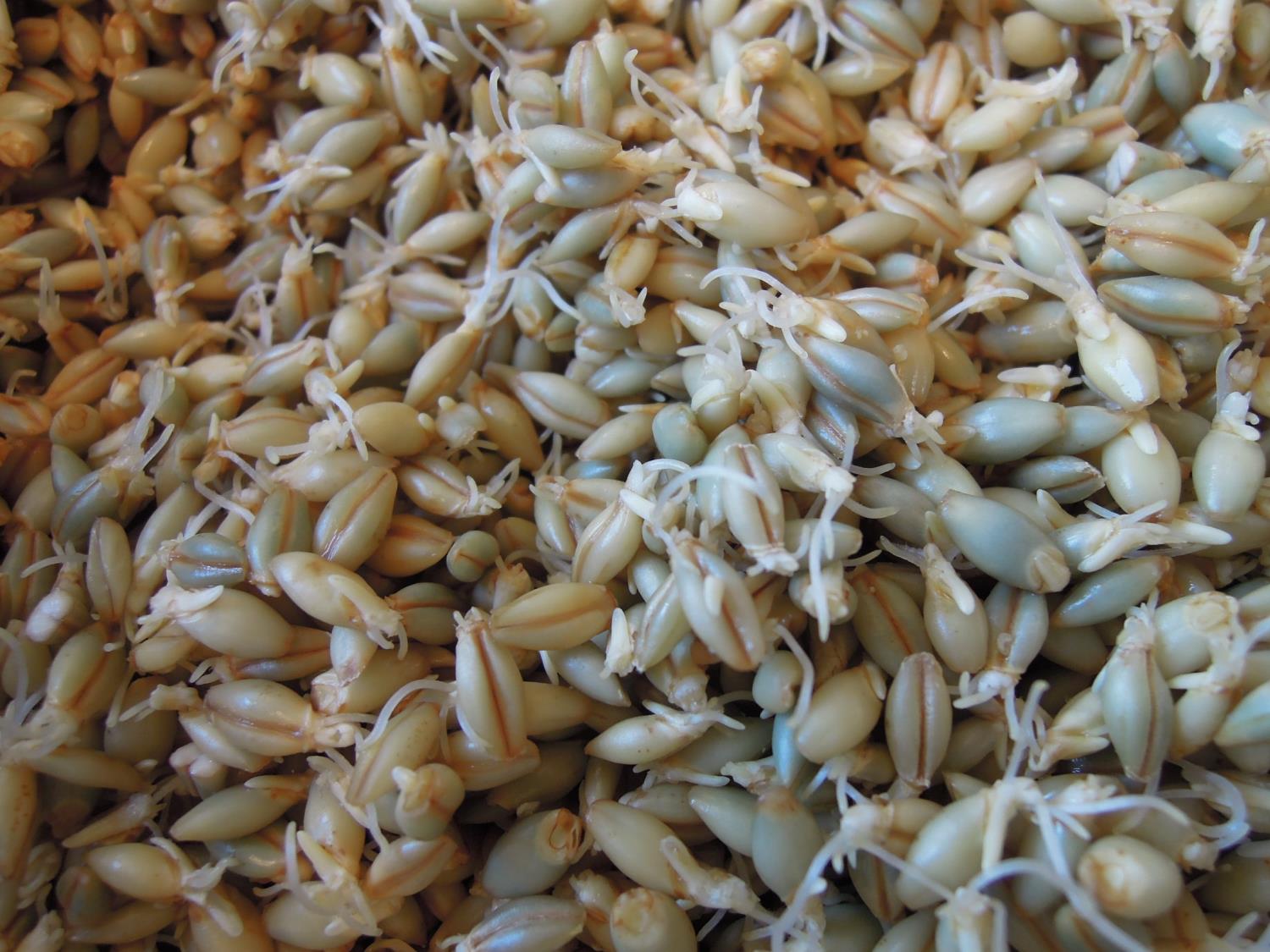 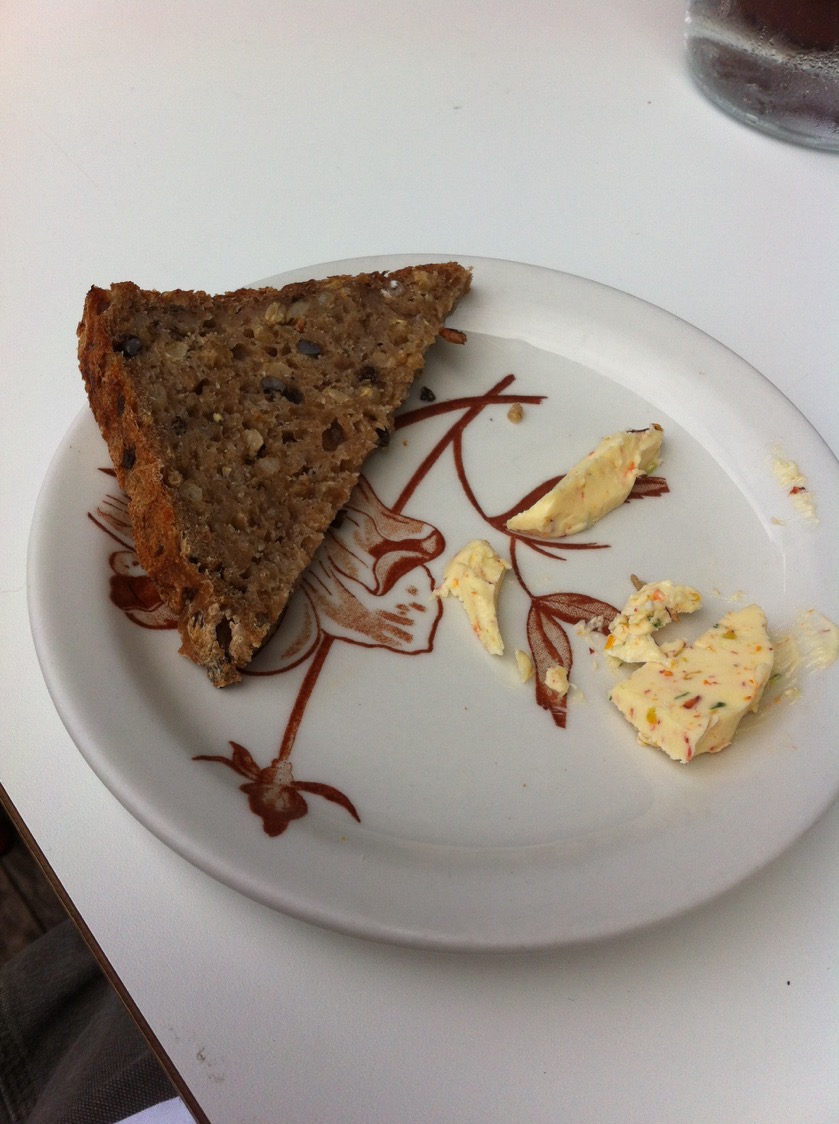 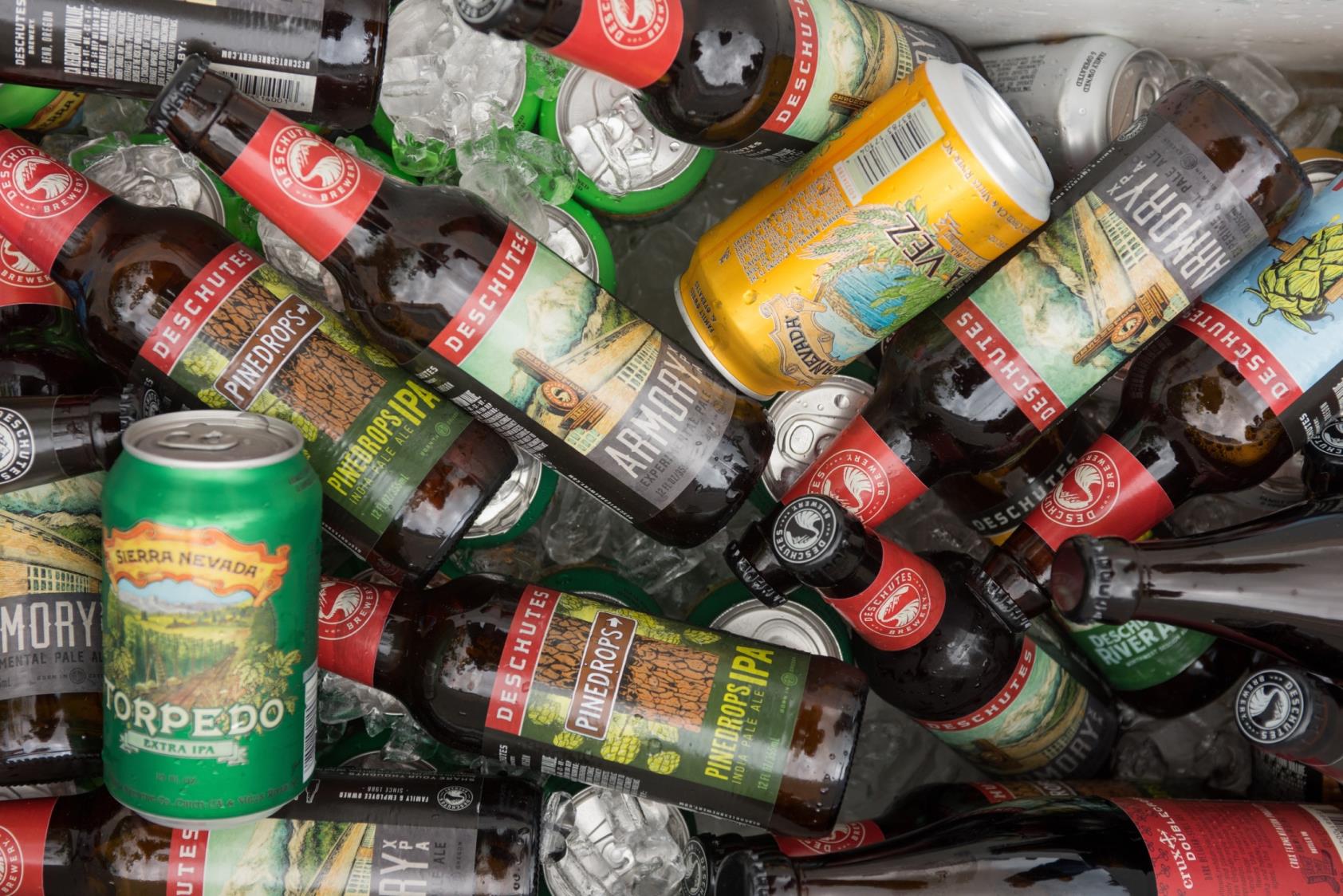 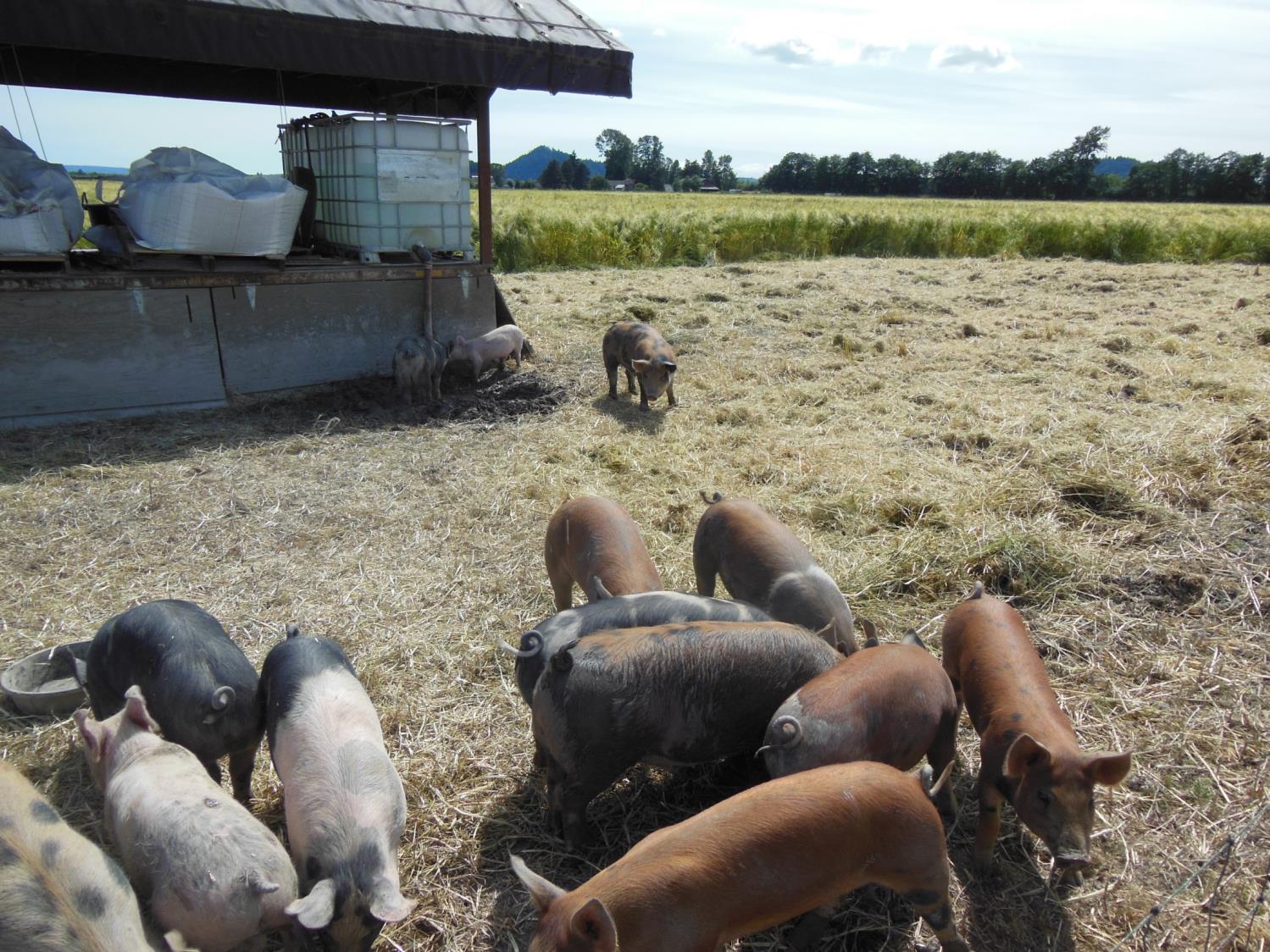 Grow your own barley?
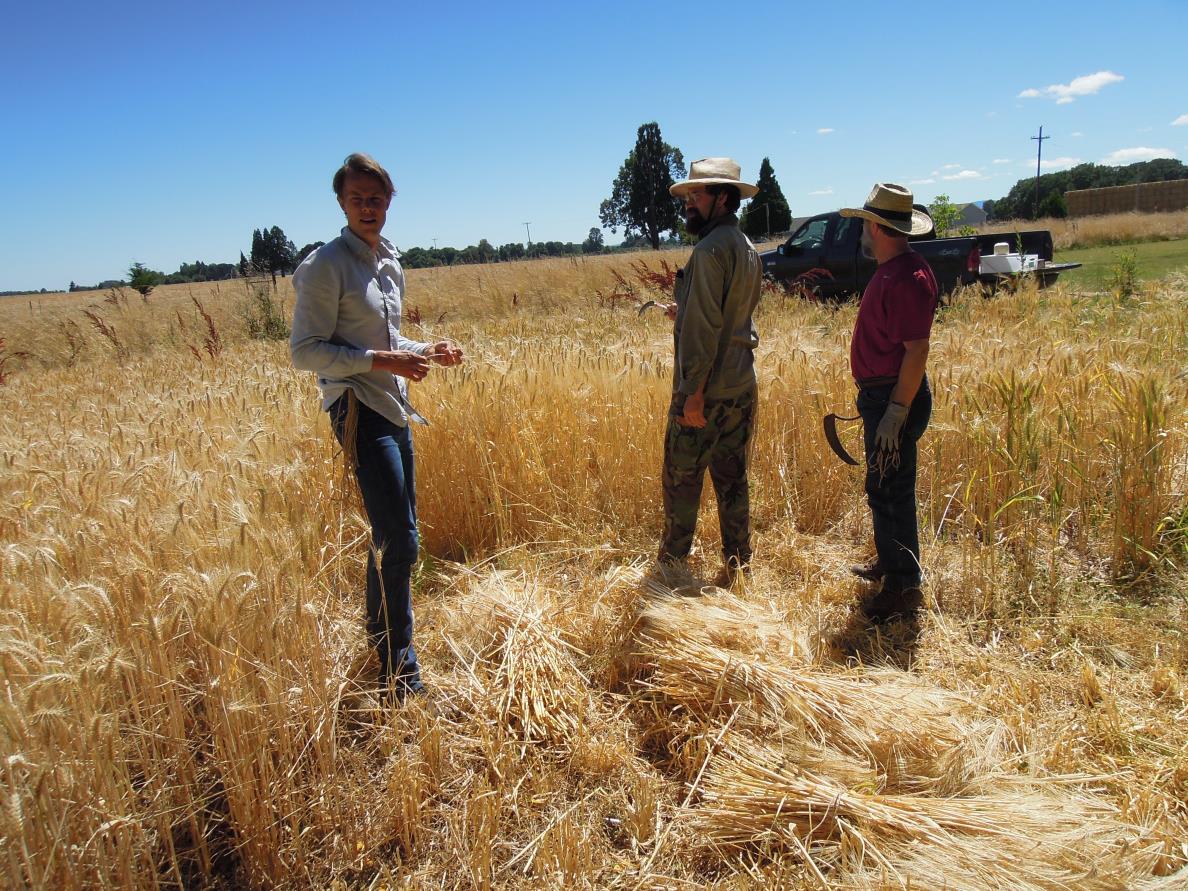 Grow your own barley?
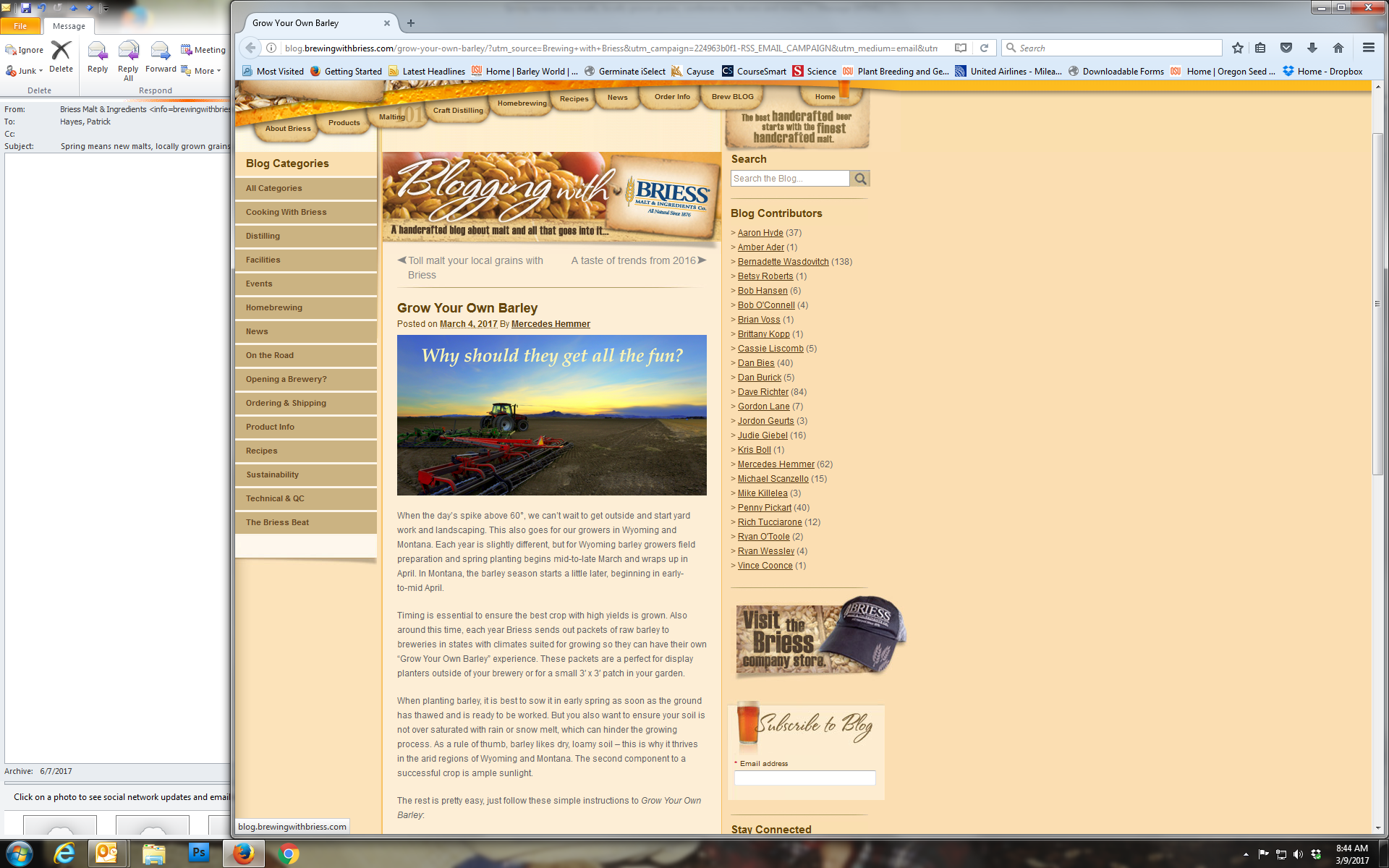 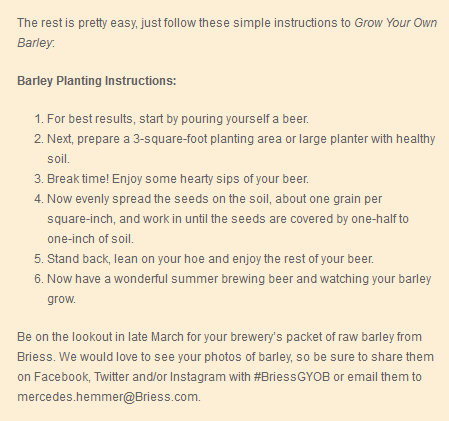 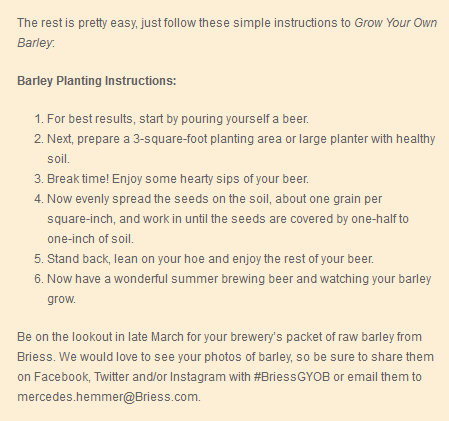 Grow your own barley?
Plant 1 handful (~ 4 ounces) for 100 square feet. Rows or random
Harvest 1 – 10 lbs
Year 1: Treat the barley like you would a tomato in terms of sun, fertility, water
Year 2: Start pushing the limits on this most resilient crop
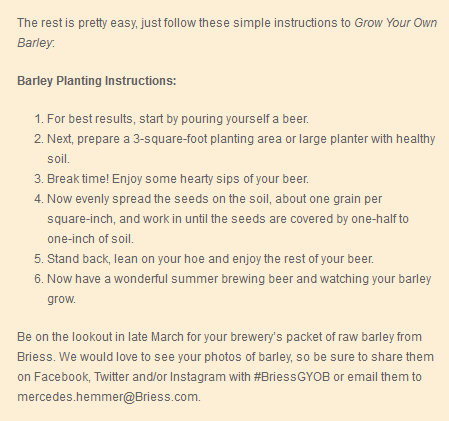 Grow your own barley?
Harvest
sickle
Threshing
Hmmmmm – organize a threshing bee with your local farmer or grains research program/company
Cleaning 
A mesh sieve, a fan or organize a cleanathon with your local farmer or grains research program/company
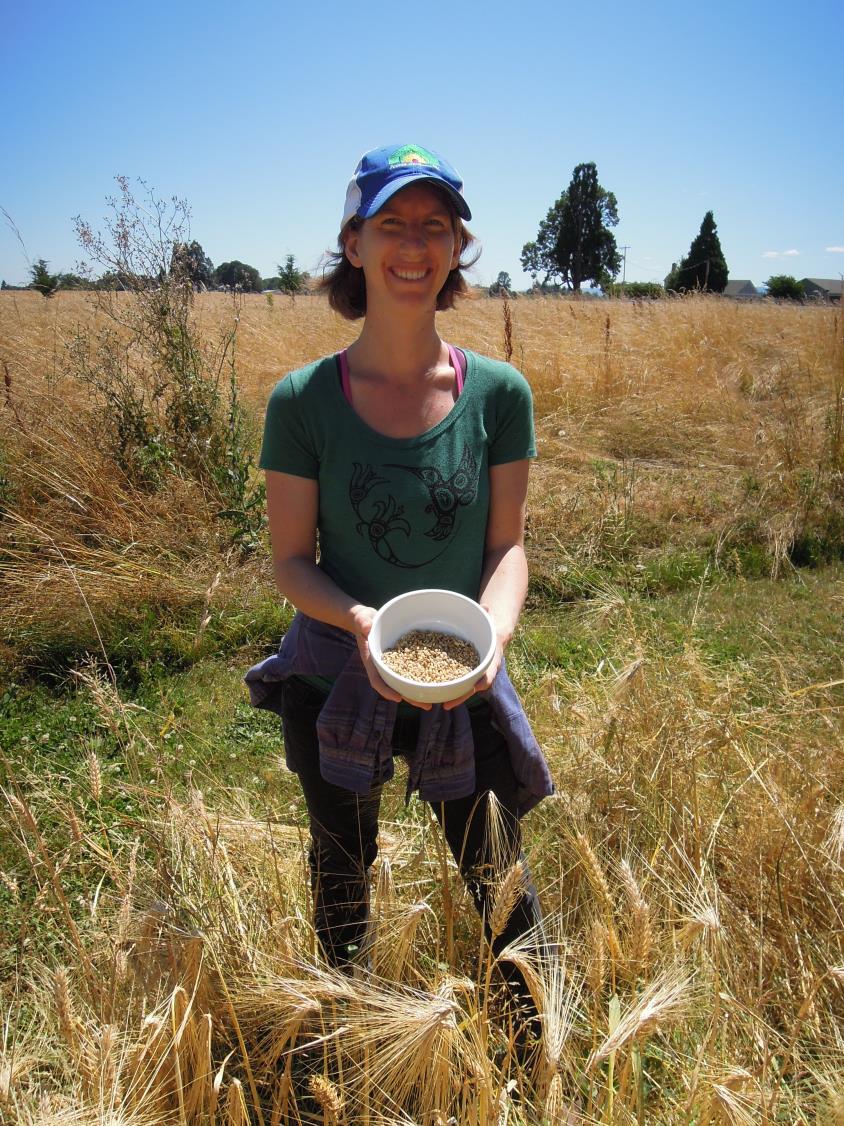 What barley to grow?
What barley to grow?

Malting and malting quality parameters

Barley World malts
Hartwick College  CFCFAB malt analyses
Buck 		naked winter 6-row 	- 	taste the malt 
Full Pint	covered spring 2-row 	- 	taste the beer
Copeland 	covered spring 2-row 	- 	the ace of base
What barley to grow?
Why not take a walk on the wilder side?
Your local brew shop stocks a wonderful palette of malts
Your malting process can do amazing things with “non-malting” varieties  
Newer varieties may be subject to intellectual property controls
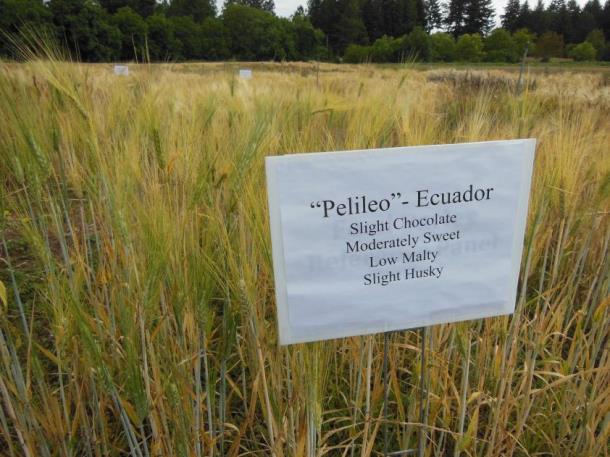 What barley to grow?
Why not take a walk on the wilder side?
Your local brew shop stocks a wonderful palette of malts
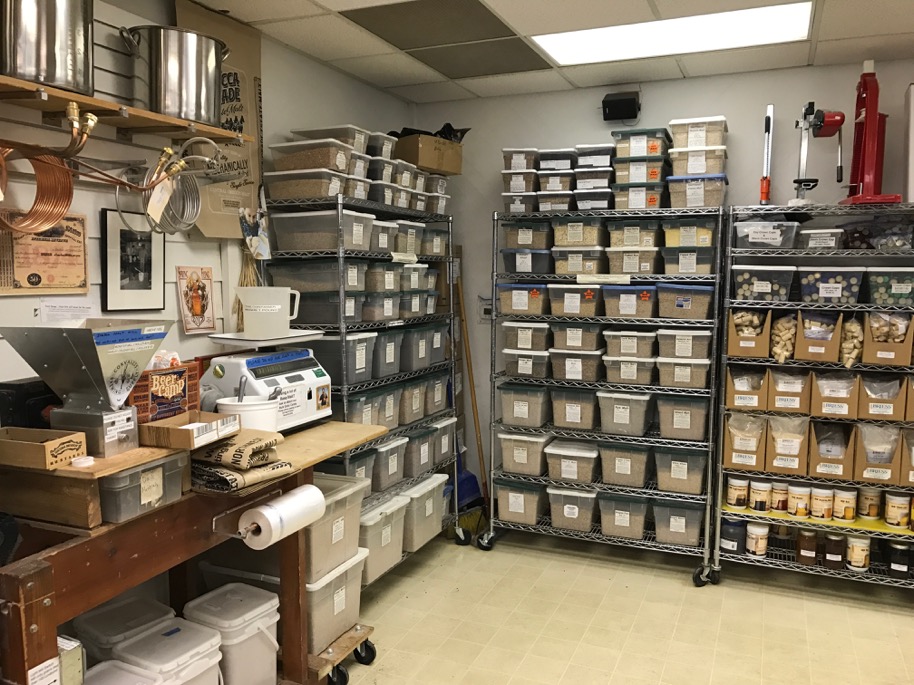 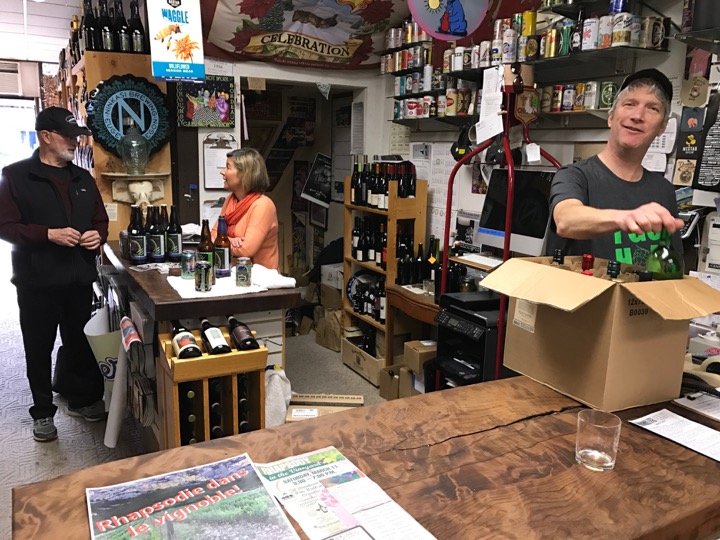 What barley to grow?
Why not take a walk on the wilder side?
Alternative malting processes can do amazing things with “non-malting” varieties
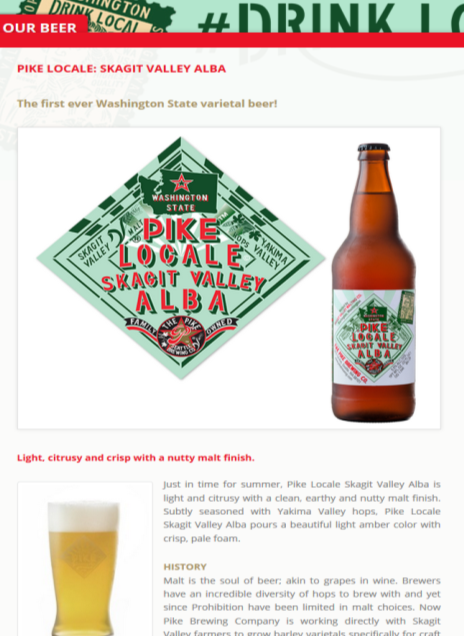 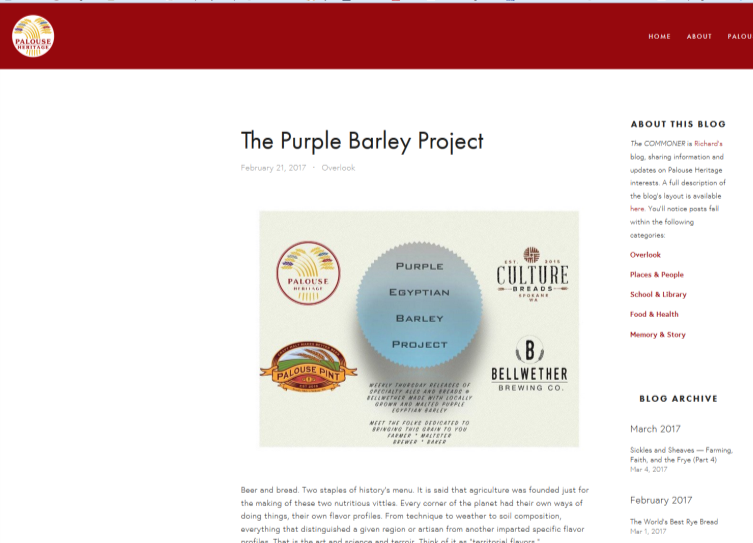 What barley to grow?
Why not take a walk on the wilder side?
Newer varieties may be subject to intellectual property controls
Plant Variety Protection  ….and Beyond
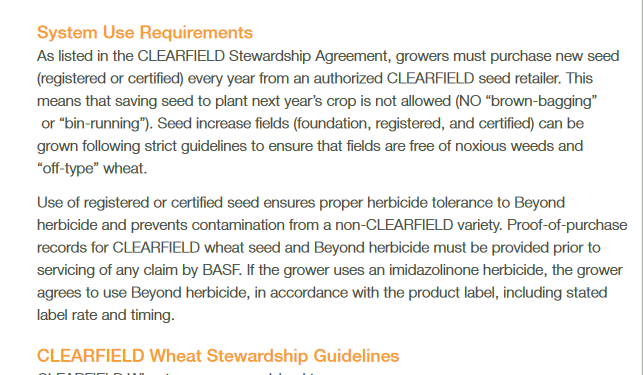 The PVP is a federal law designed to promote the developments of new varieties by allowing the variety owner to determine who may sell seed of that particular variety. The law prohibits the sale of any PVP seed, including farmer saved, without the permission of the variety owner. Title V of the Federal Seed Act specifies that PVP protected varieties can be sold by variety name only as a class of certified seed. The PVP law also states that the seller must also give notice that the lot is a PVP variety. Enforcement of the PVP law is left up to the owner of the PVP variety through civil court action.
What barley to grow?
Why not take a walk on the wilder side?
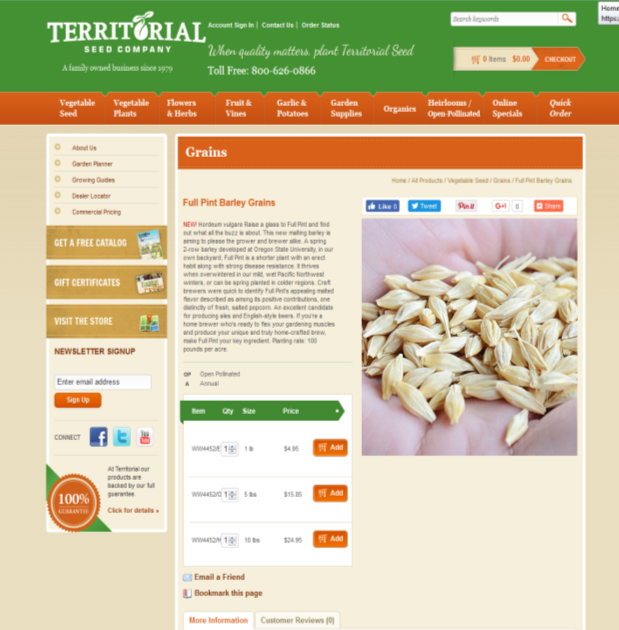 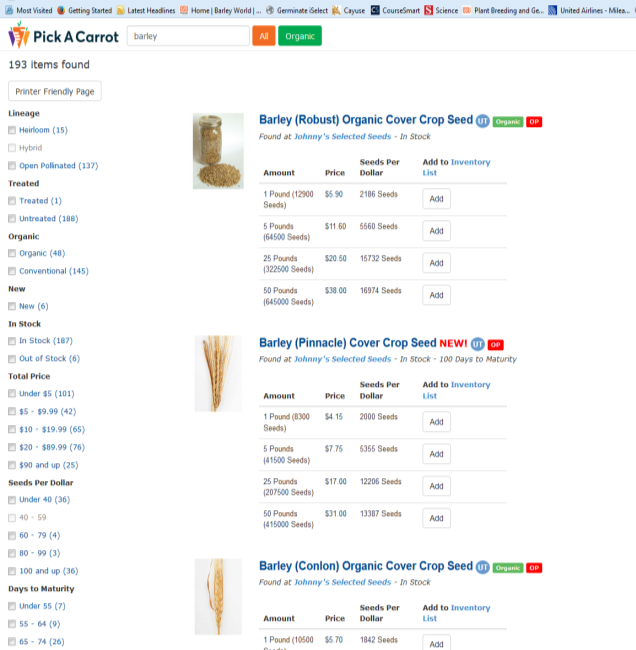 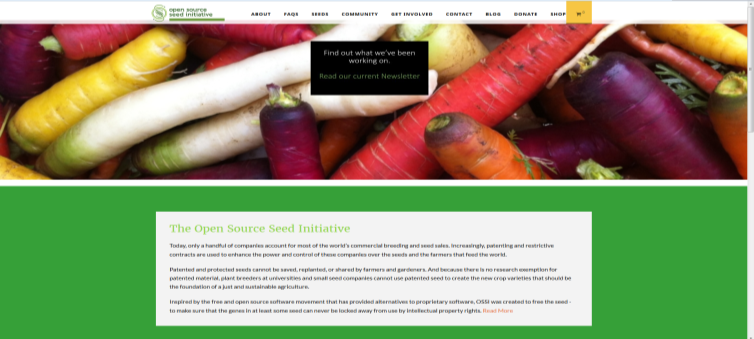 What barley to grow?
Why not take a walk on the wilder side?
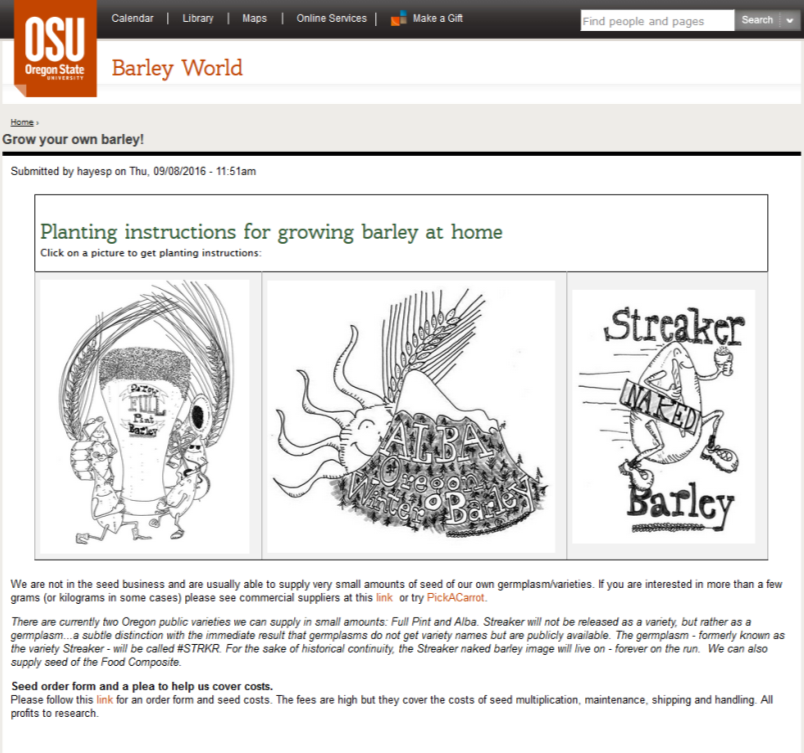 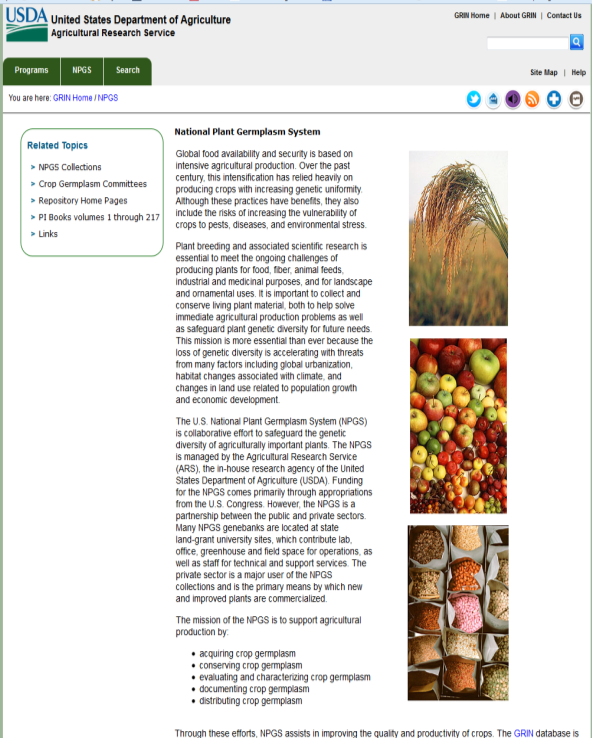 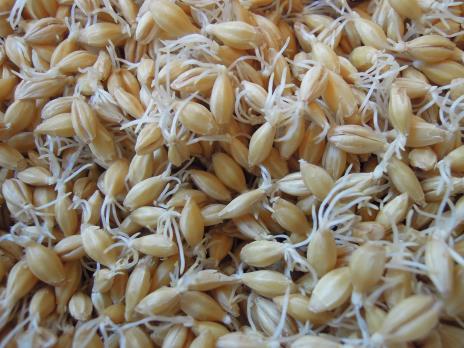 How (Malting)

Steeping
Germination
Kilning 

Time (~1 week)
temperature (50o – 350o)
Moisture (10% – 50%)
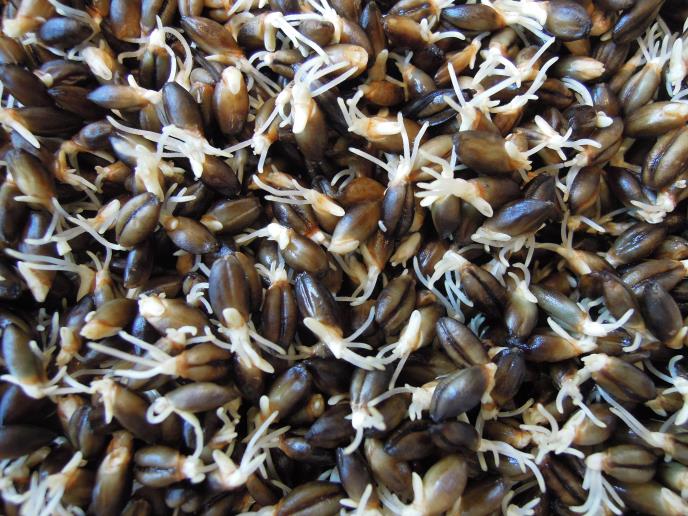 Malting!!!!!
Seth Klann and Mecca Grade Estate Malt
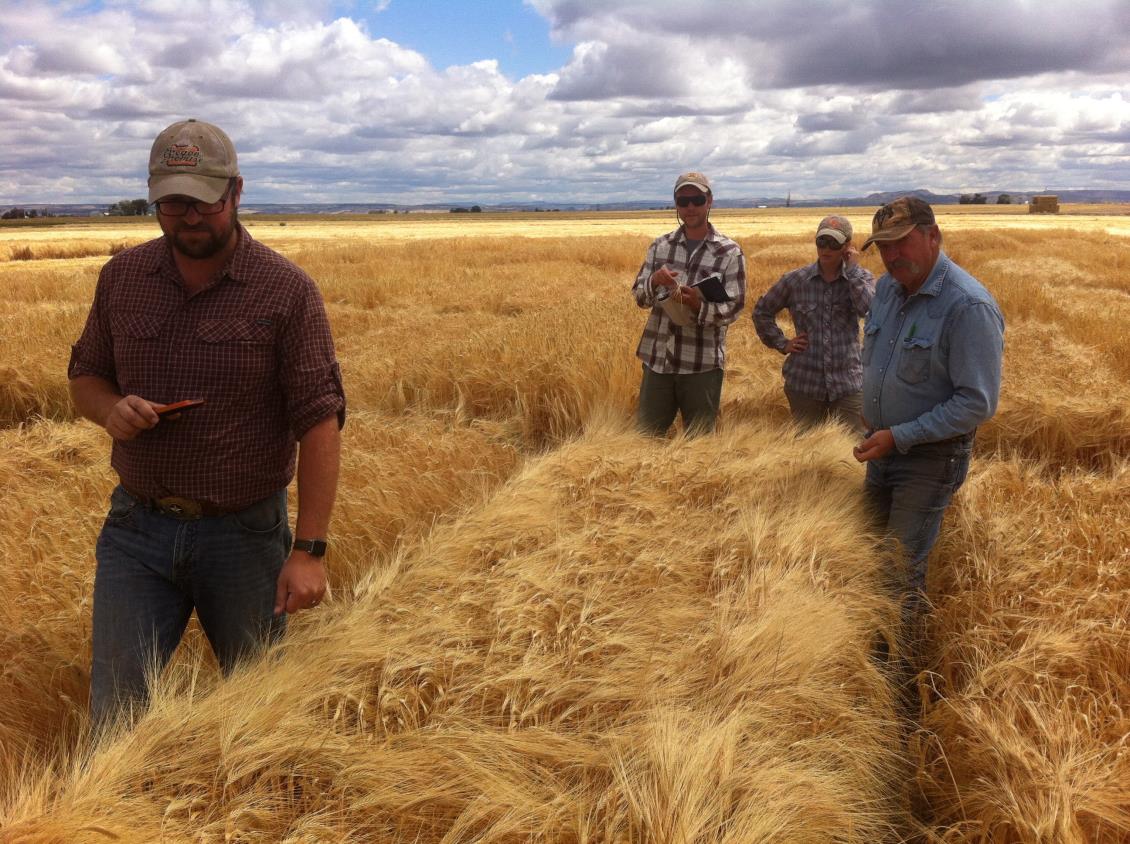 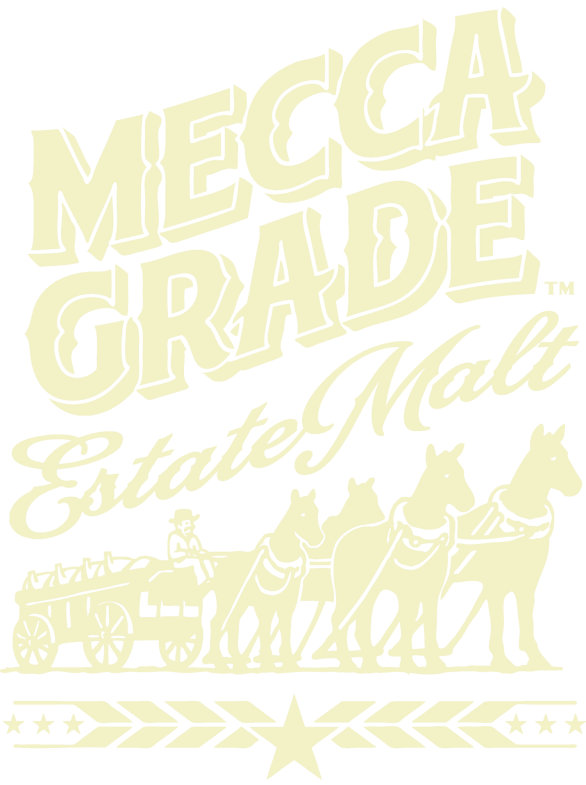 Thanks!
The Oregon Barley Project crew – past and present

Joel Rea and Crew for the Full Pint Beers
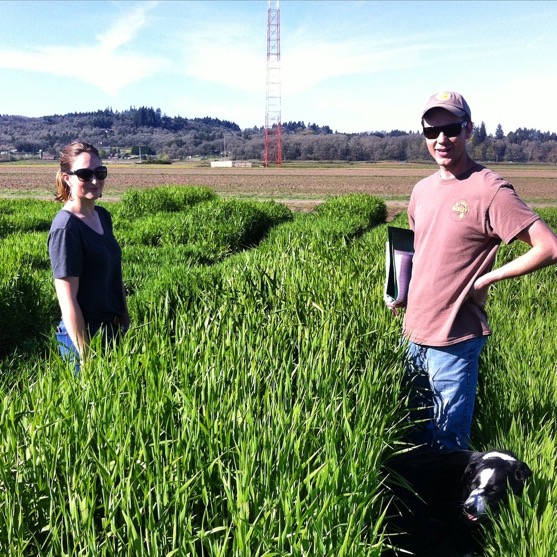 Brought to you by
Your Oregon tax dollars, Federal grants, American Malting Barley Association, Brewers Association, Great Western Malting, The Flavor-Pack, Mecca Grade Estate Malt, Oregon Wheat  Commission